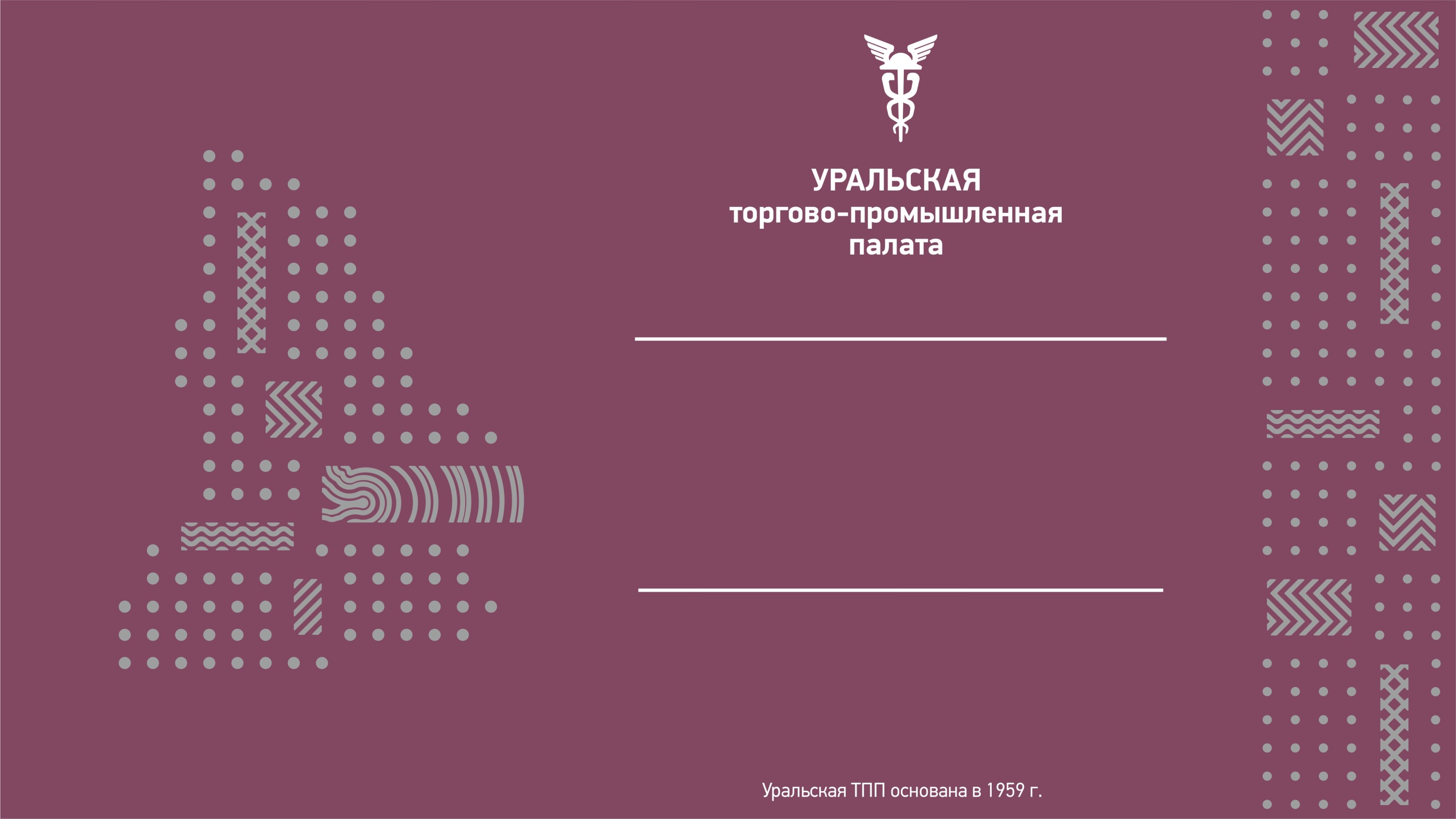 Форс-мажор
Начальник юридического отдела 
Уральской ТПП
Георгий Тополян
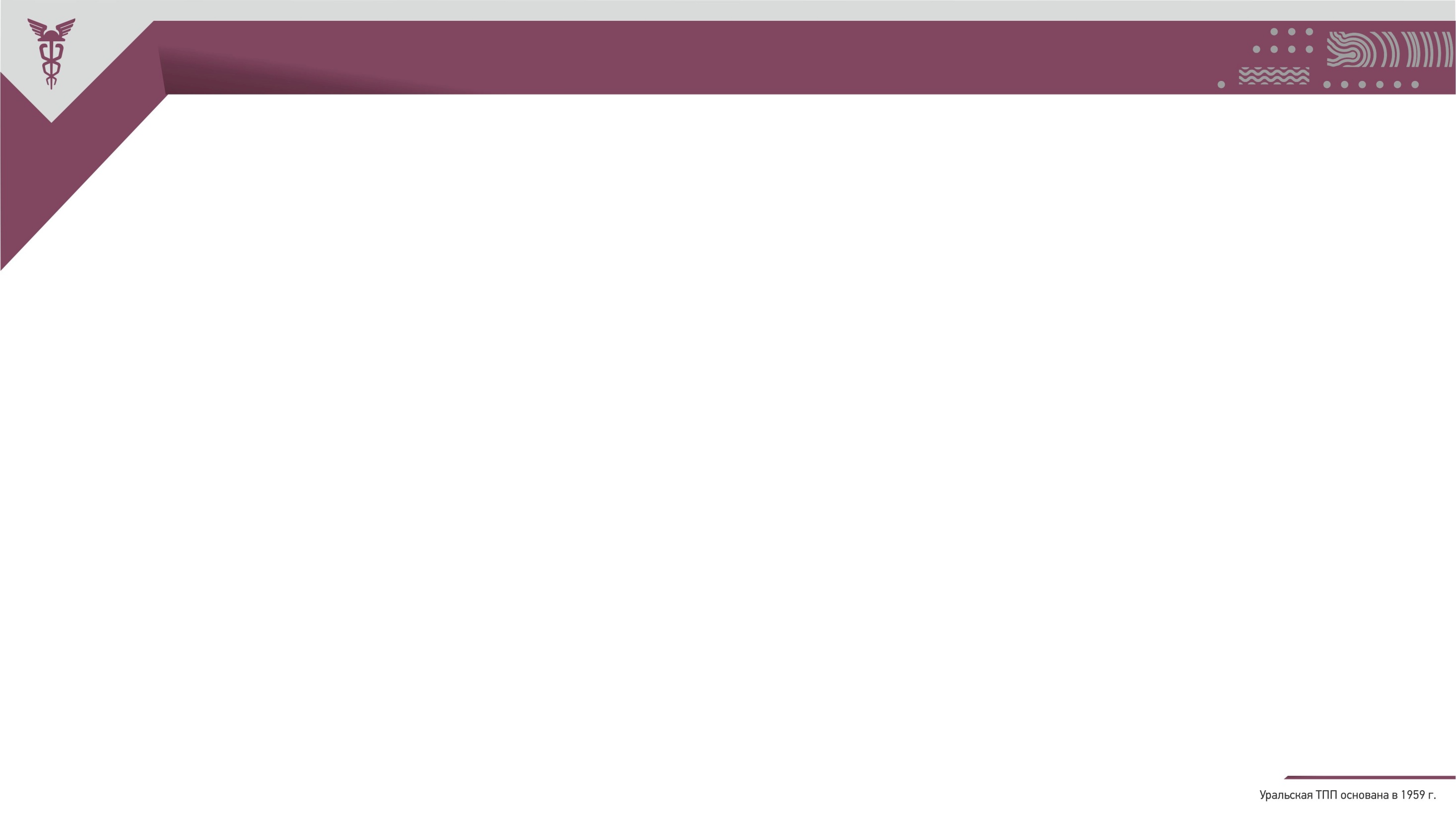 Определение понятия форс-мажора (непреодолимой силы)
2
ВЫСШАЯ СИЛА
  Толковый словарь русского языка Ушакова. 2012
   ФОРС-МАЖОР, (фр. force majeure) (книжн.).Обстановка, вынуждающая действовать определенным образом, вопреки намерению, плану; обстоятельство, которое невозможно предотвратить или устранить.
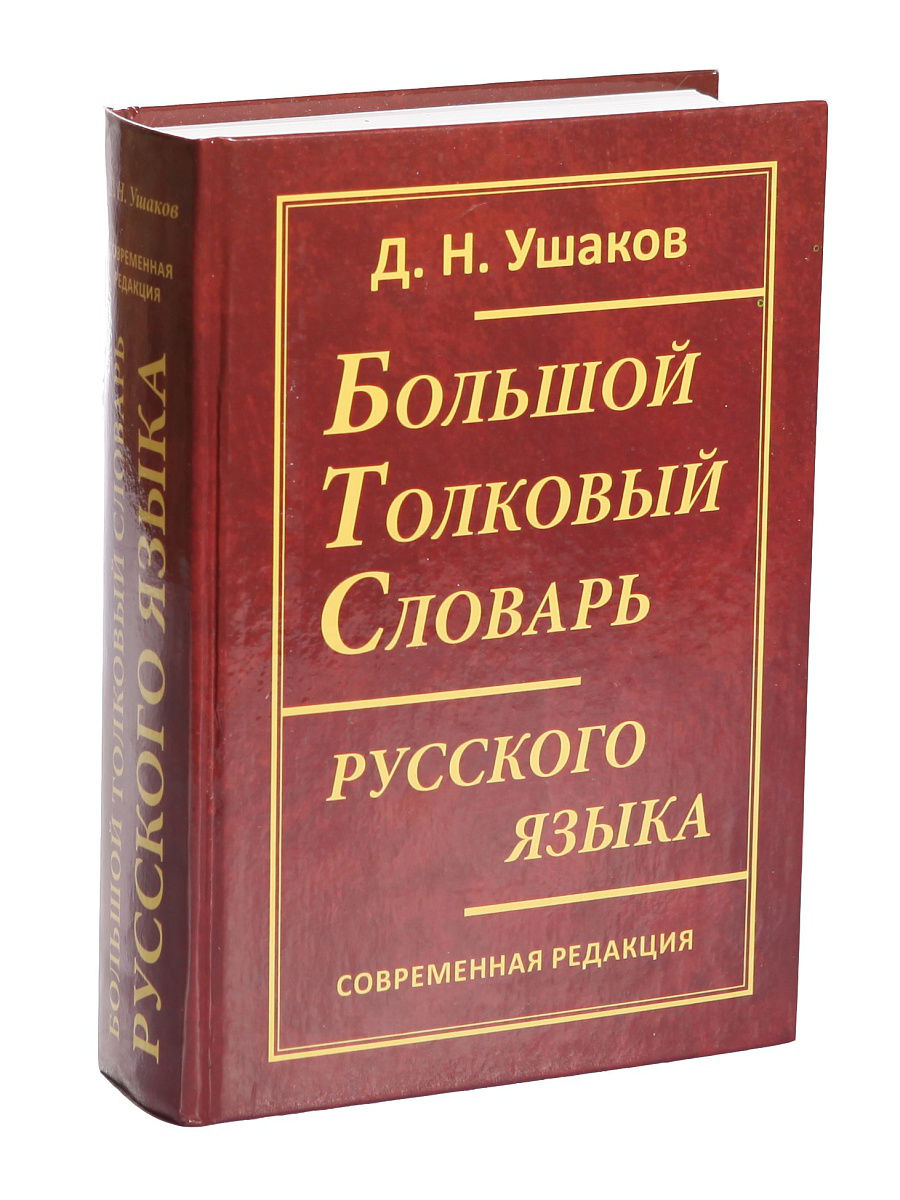 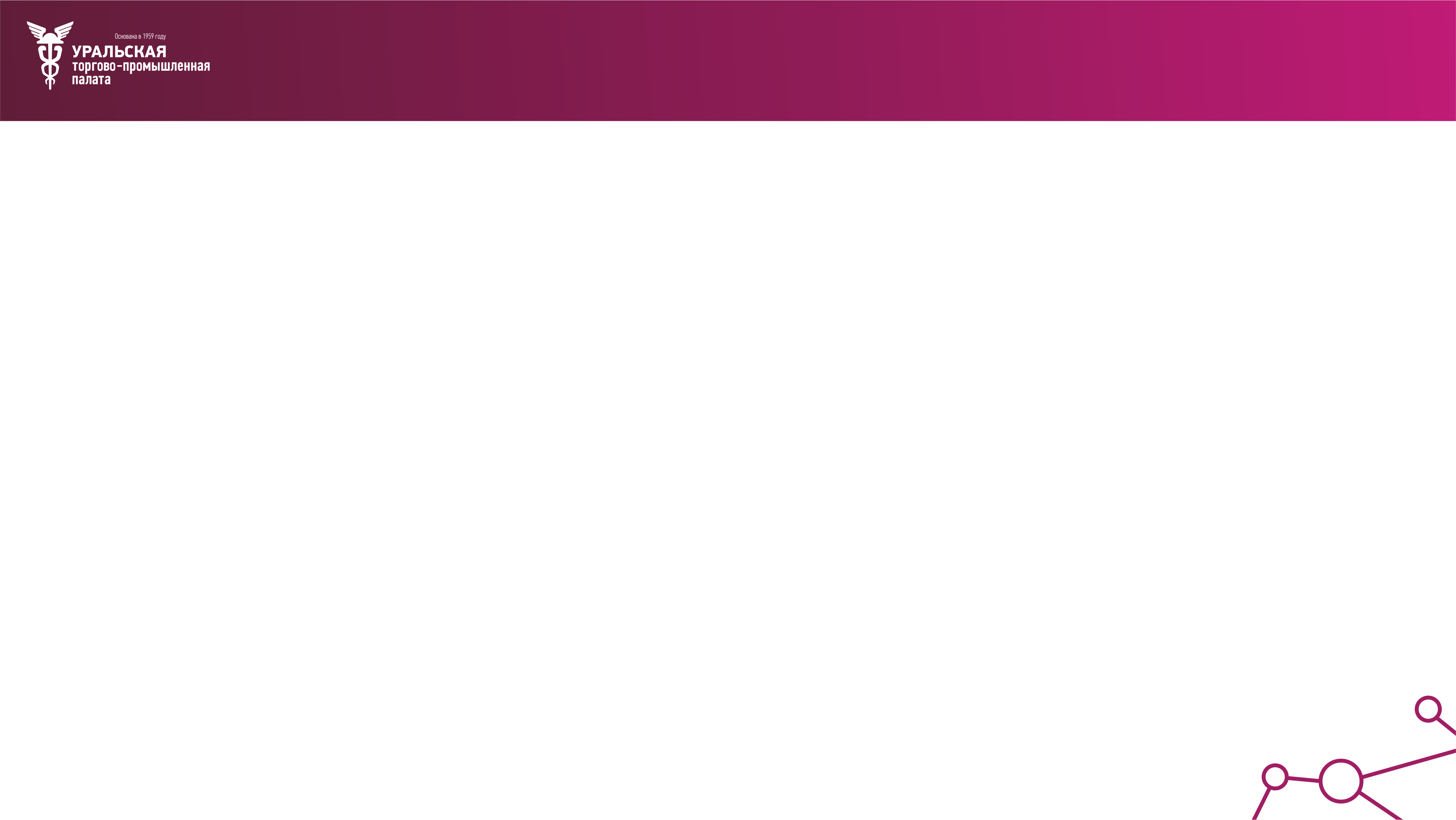 ИСКЛЮЧИТЕЛЬНОЕ ПРАВО
ТПП РФ свидетельствуют обстоятельства непреодолимой силы по внешнеэкономическим сделкам, когда форс-мажор произошёл на территории РФ (поставка за рубеж).
Региональные ТПП свидетельствуют форс-мажор в остальных случаях. Специалисты ТПП должны быть обучены в системе ТПП РФ и иметь соответствующие удостоверения.*
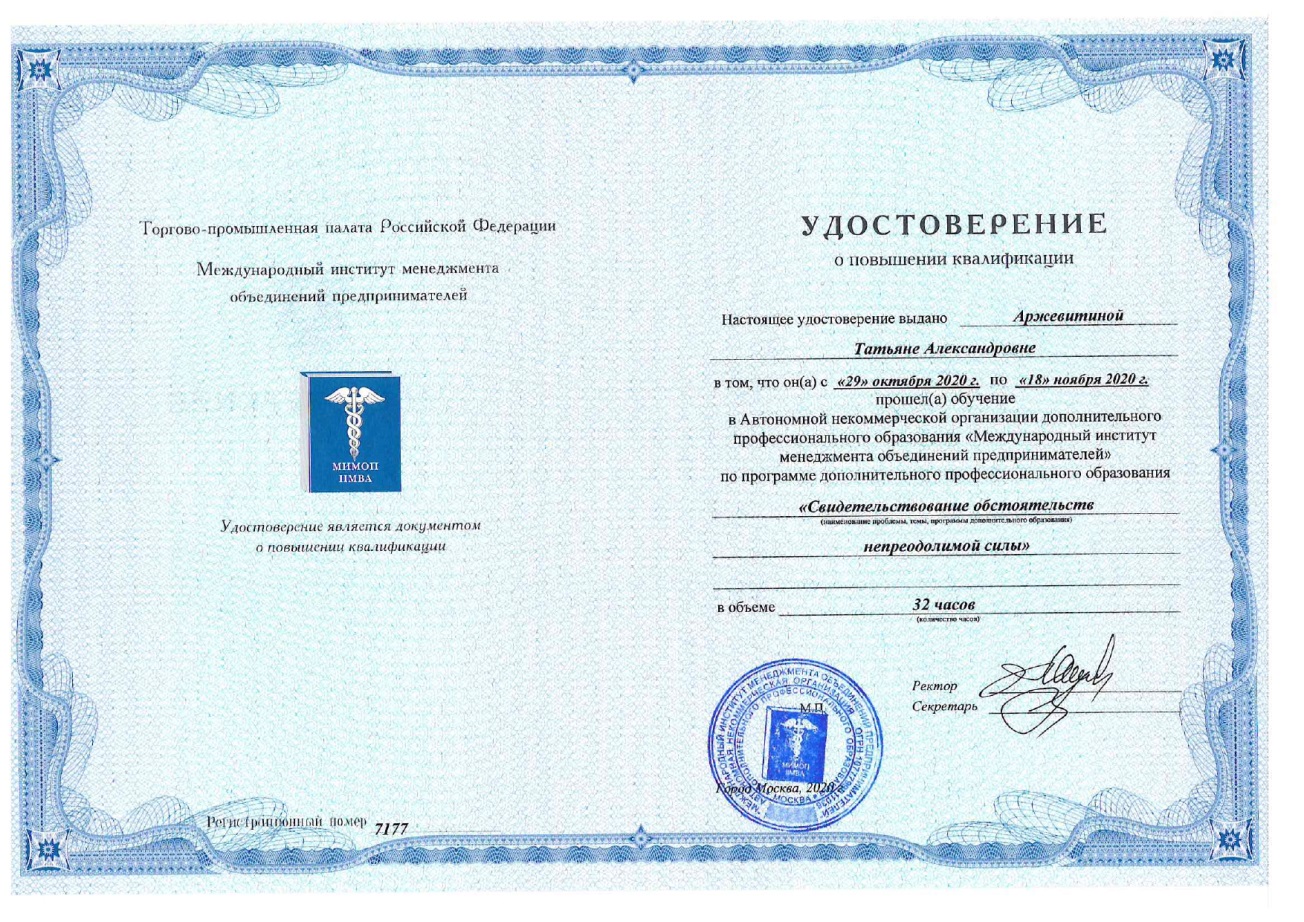 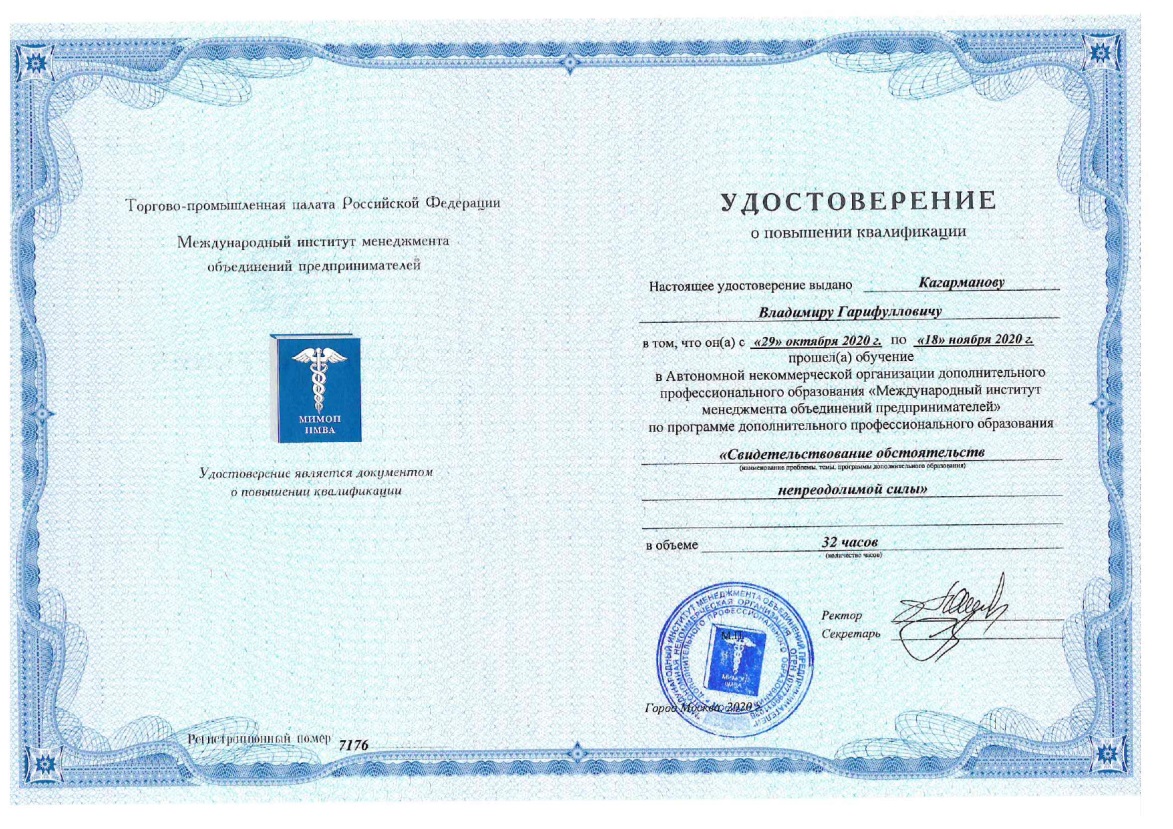 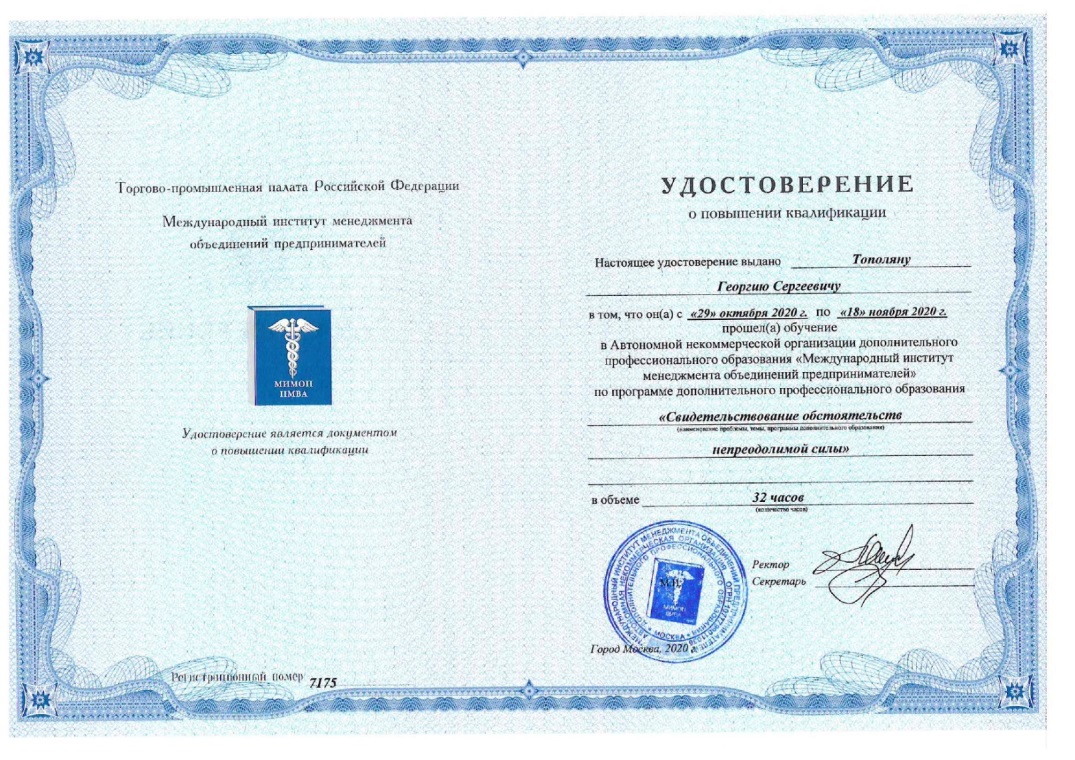 3
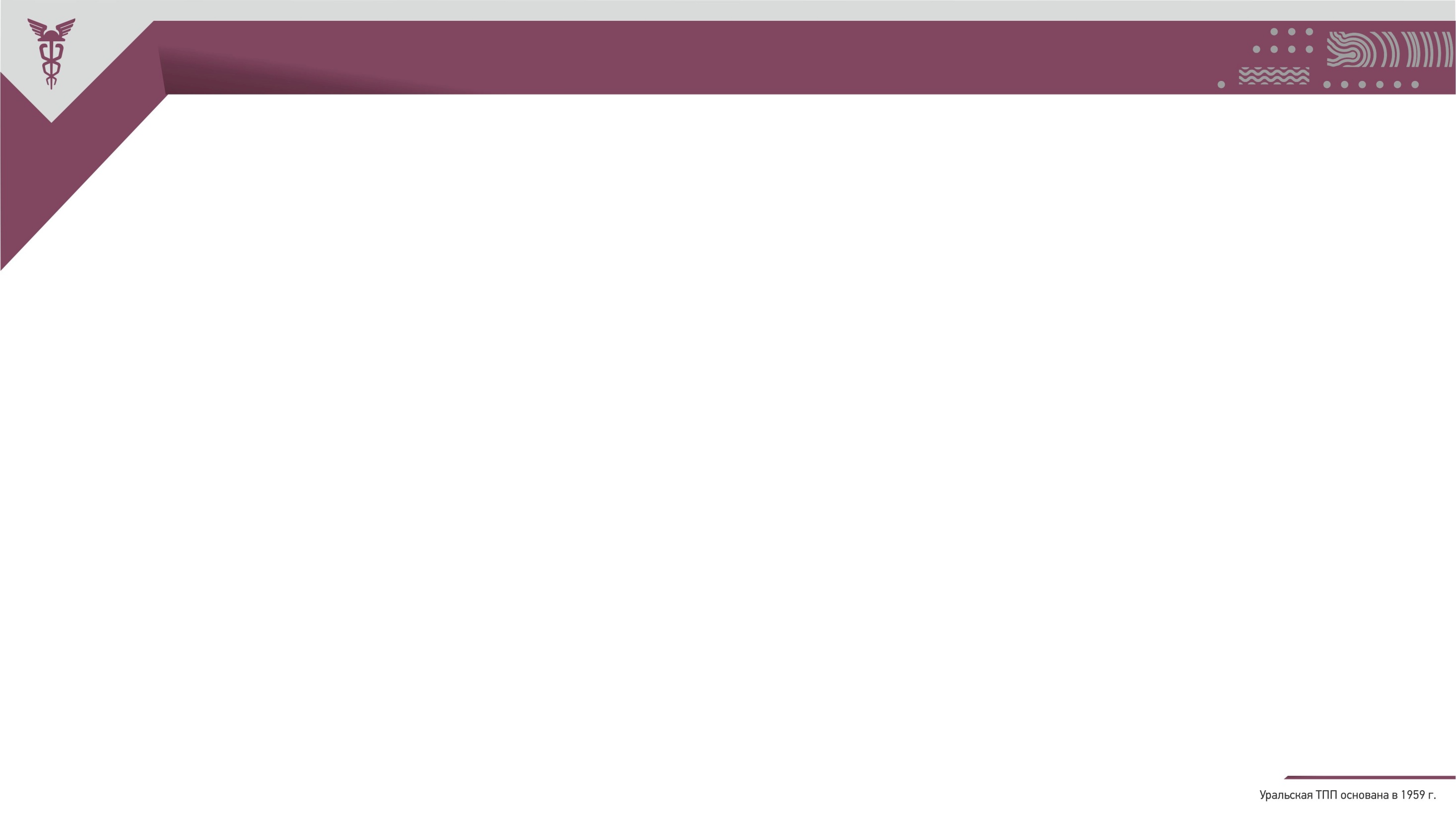 ГК РФ. Определение понятия форс-мажора (непреодолимой силы)
4
Часть 3 статья 401 ГК РФ. Основания ответственности за нарушение обязательства
   Если иное не предусмотрено законом или договором, лицо, не исполнившее или ненадлежащим образом исполнившее обязательство при осуществлении предпринимательской деятельности, несет ответственность, если не докажет, что надлежащее исполнение оказалось невозможным вследствие непреодолимой силы, то есть чрезвычайных и непредотвратимых при данных условиях обстоятельств. К таким обстоятельствам не относятся, в частности, нарушение обязанностей со стороны контрагентов должника, отсутствие на рынке нужных для исполнения товаров, отсутствие у должника необходимых денежных средств.
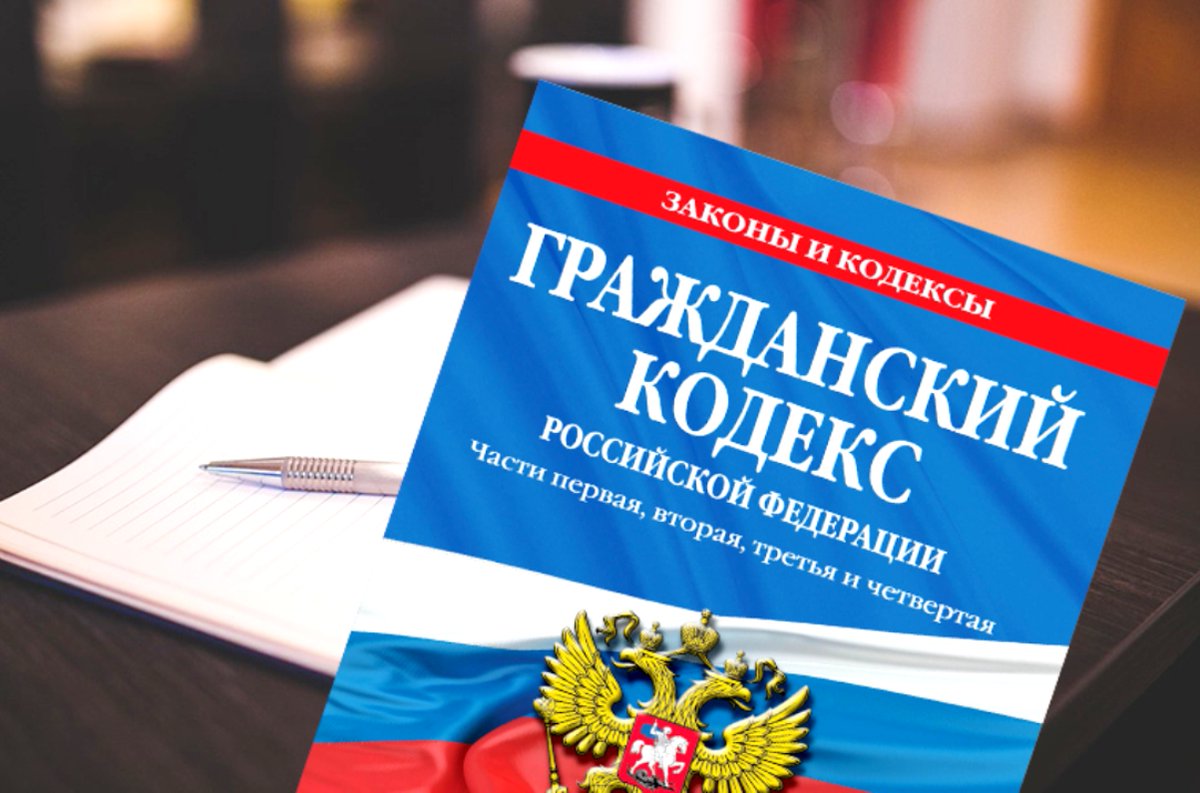 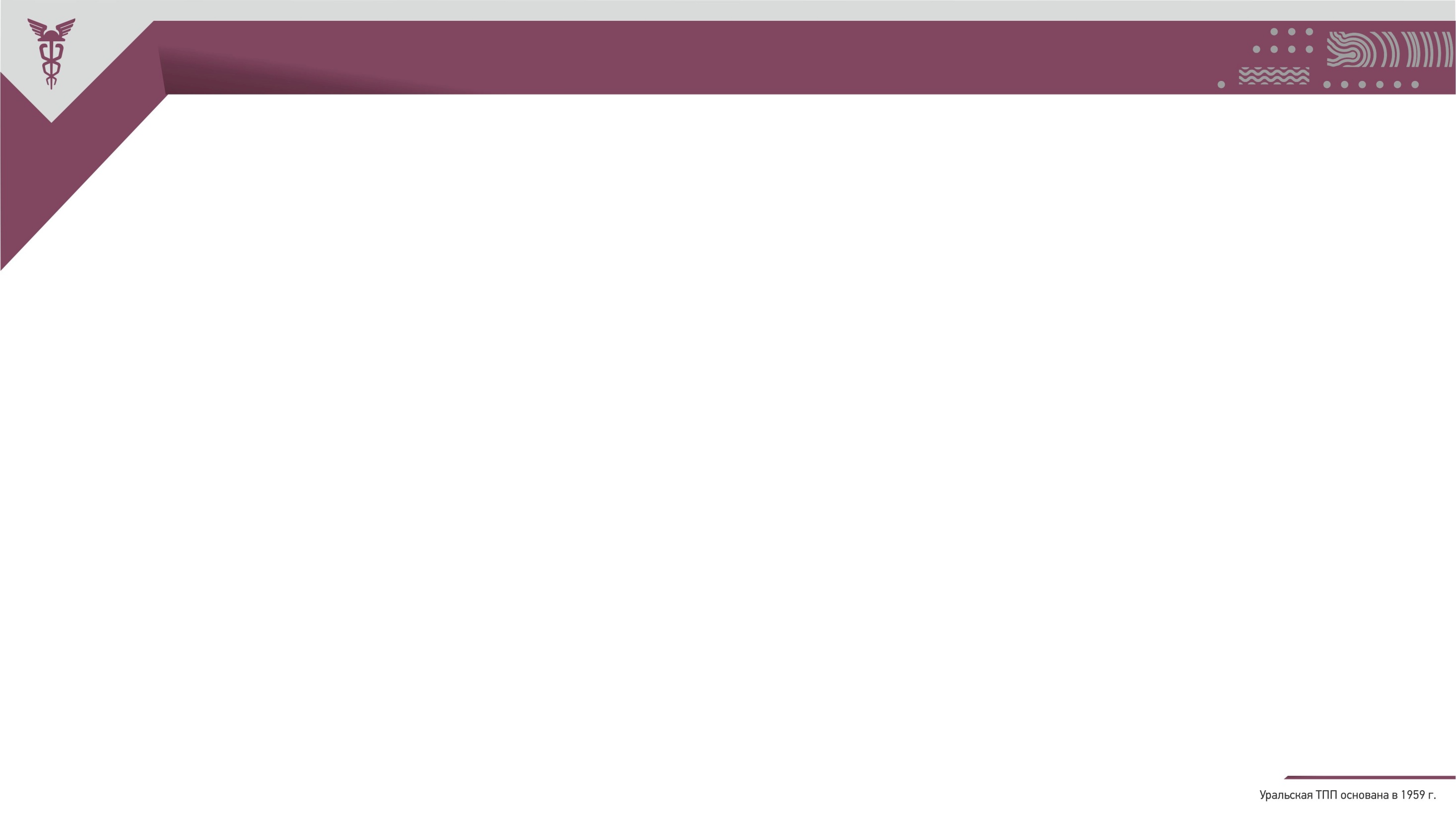 ОНС нормативное регулирование
5
Статья 15. Деятельность Торгово-промышленной палаты Российской Федерации
Часть 3. Торгово-промышленная палата Российской Федерации:
н) свидетельствует обстоятельства непреодолимой силы (форс-мажор) в соответствии с условиями внешнеторговых сделок и международных договоров Российской Федерации, а также обычаи, сложившиеся в сфере предпринимательской деятельности, в том числе обычаи морского порта;
н.1) определяет торгово-промышленные палаты, которые свидетельствуют обстоятельства непреодолимой силы, возникшие при исполнении договоров, заключенных между российскими субъектами предпринимательской деятельности (за исключением обстоятельств, возникших в рамках правоотношений, регулируемых законодательством о налогах и сборах), публикует перечень указанных торгово-промышленных палат на своем официальном сайте в информационно-телекоммуникационной сети "Интернет", устанавливает порядок выдачи указанными торгово-промышленными палатами соответствующих заключений;
Постановление Пленума Верховного Суда № 7 от 24.03.2016г.«О применении судами некоторых положений Гражданского кодекса РФ об ответственности за нарушение обязательств»;
Президиум Верховного суда РФ от 21.04.2020г.«Обзор судебной практики по вопросам применения законодательства и мер по противодействию распространения COVID-19 № 1 (утвержден Президиумом Верховного Суда РФ от 21.04.2020г.)».
Положение «О порядке свидетельствования Торгово-промышленной палатойРоссийской Федерации обстоятельств непреодолимой силы (форс-мажора)». Приложение к постановлению Правления ТПП РФ №  173-14  от  23  декабря  2015г.(в редакции постановления Правления ТПП РФ от 26.01.2022 г. № 105-11).Постановление Торгово-промышленной палаты РФ от 24 июня 2021 г. N 7-2 “Об утверждении Положения о свидетельствовании уполномоченными торгово-промышленными палатами обстоятельств непреодолимой силы по договорам (контрактам), заключенным в рамках внутрироссийской экономической деятельности” совместно с Положением.
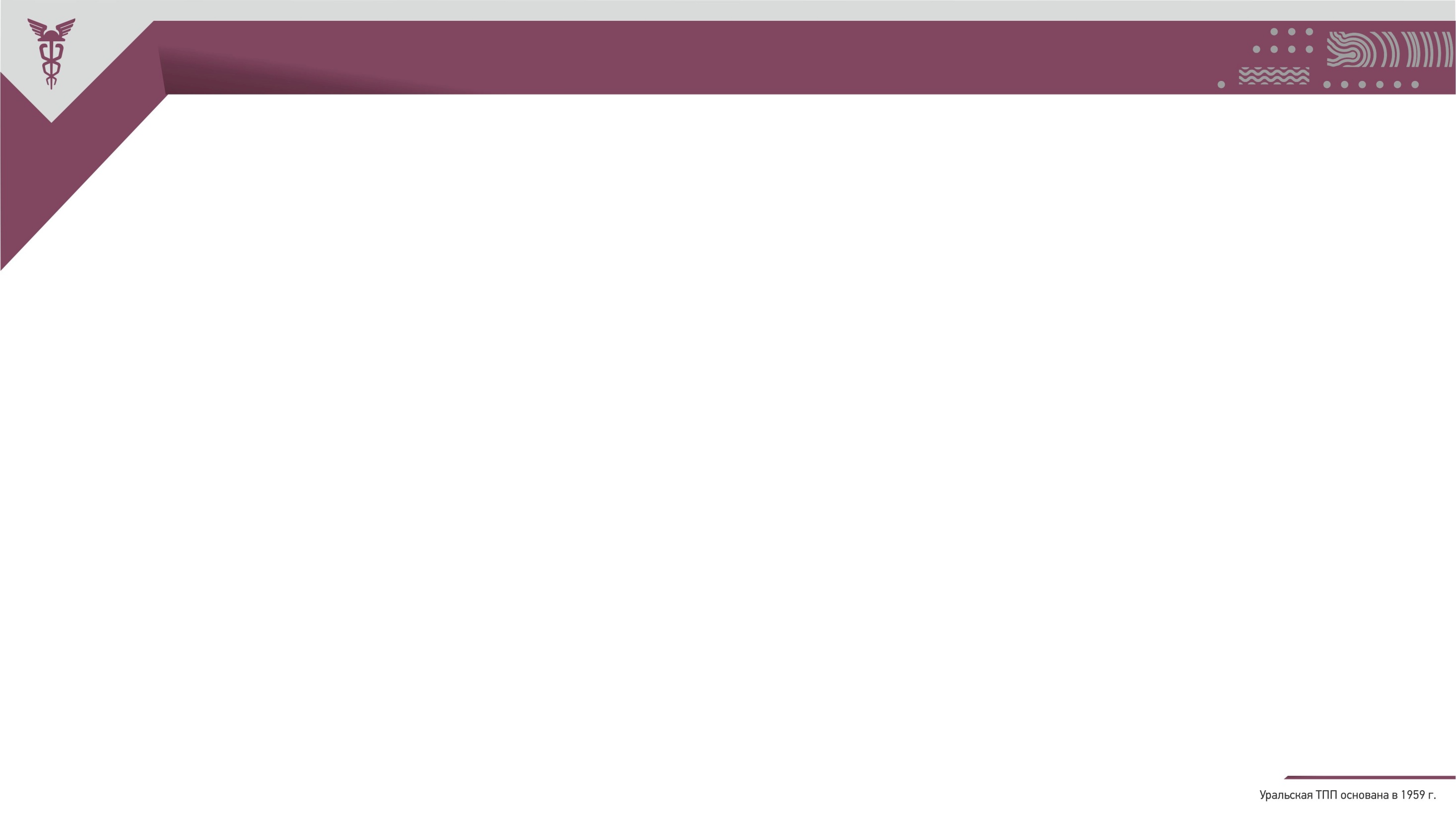 ОНС нормативное регулирование
6
«Конвенция Организации Объединенных Наций о договорах международной купли-продажи товаров» (Заключена в г. Вене 11.04.1980) вступила в силу для России - 01.09.1991г.
    Раздел IV. Освобождение от ответственности, Статья 79
Сторона не несет ответственности за неисполнение любого из своих обязательств, если докажет, что оно было вызвано препятствием вне ее контроля и что от нее нельзя было разумно ожидать принятия этого препятствия в расчет при заключении договора либо избежания или преодоления этого препятствия или его последствий.
Если неисполнение стороной своего обязательства вызвано неисполнением третьим лицом, привлеченным ею для исполнения всего или части договора, эта сторона освобождается от ответственности только в том случае, если:
    а) она освобождается от ответственности на основании предыдущего пункта ; 
    б) привлеченное ею лицо также было бы освобождено от ответственности,     если бы положения указанного пункта были применены в отношении этого     лица.
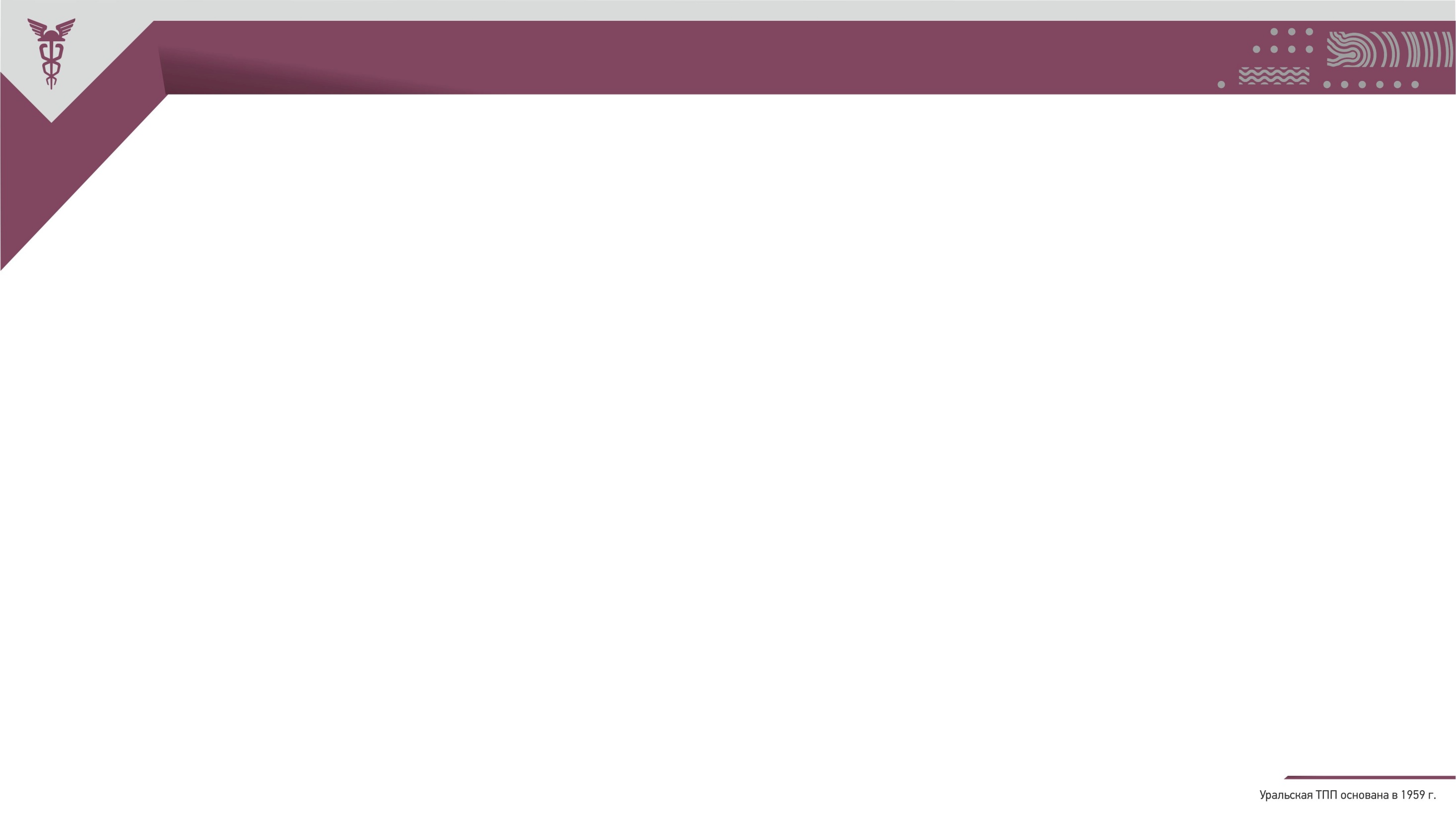 ОНС нормативное регулирование
7
Статья 65.1. Федерального закона от 05.04.2013 N 44-ФЗ «О контрактной системе в сфере закупок товаров, работ, услуг для обеспечения государственных и муниципальных нужд». По соглашению сторон допускается изменение существенных условий контракта, заключенного до 1 января 2023 года, если при исполнении такого контракта возникли независящие от сторон контракта обстоятельства, влекущие невозможность его исполнения. 
Постановление Правительства РФ от 30.06.2021 N 1078 (ред. от 21.03.2022) – «Правила ведения реестра недобросовестных поставщиков (подрядчиков, исполнителей)», 
Статья 15: Орган контроля принимает решение об отказе во включении информации о поставщике (подрядчике, исполнителе) в реестр, если поставщиком (подрядчиком, исполнителем) представлены информация и документы, подтверждающие:
- принятие им мер для надлежащего исполнения условий контракта;
- надлежащее исполнение оказалось невозможным вследствие обстоятельств непреодолимой силы, то есть чрезвычайных и непредотвратимых при данных условиях обстоятельств, в том числе в связи с введением политических или экономических санкций иностранными государствами, совершающими недружественные действия в отношении Российской Федерации, граждан Российской Федерации или российских юридических лиц (далее - санкции), и (или) введением иностранными государствами, государственными объединениями и (или) союзами и (или) государственными (межгосударственными) учреждениями иностранных государств или государственных объединений и (или) союзов мер ограничительного характера (далее - меры ограничительного характера). К таким обстоятельствам не относится отказ поставщика (подрядчика, исполнителя) от исполнения контракта по причине введения санкций и (или) мер ограничительного характера в отношении заказчика. 
Письмо Минфина России от 12.04.2022г. № 24-01-07/31697 : На основании статьи 65.1 статьи 112 Закона № 44-ФЗ – могут быть изменены любые существенные условия контракта, заключенного до 01.01.2023 года, если при исполнении такого контракта возникли независящие от сторон контракта обстоятельства, влекущие невозможность его исполнения. ОНС – являются одним из таких обстоятельств.   Данная статья не содержит ограничений пределов изменений, вносимых в условия контракта , в связи с чем размер увеличения может превышать  соответствующие размеры, предусмотренные иными положениями Закона № 44-ФЗ, в частности, в отношении цены контракта и срок исполнения контракта.
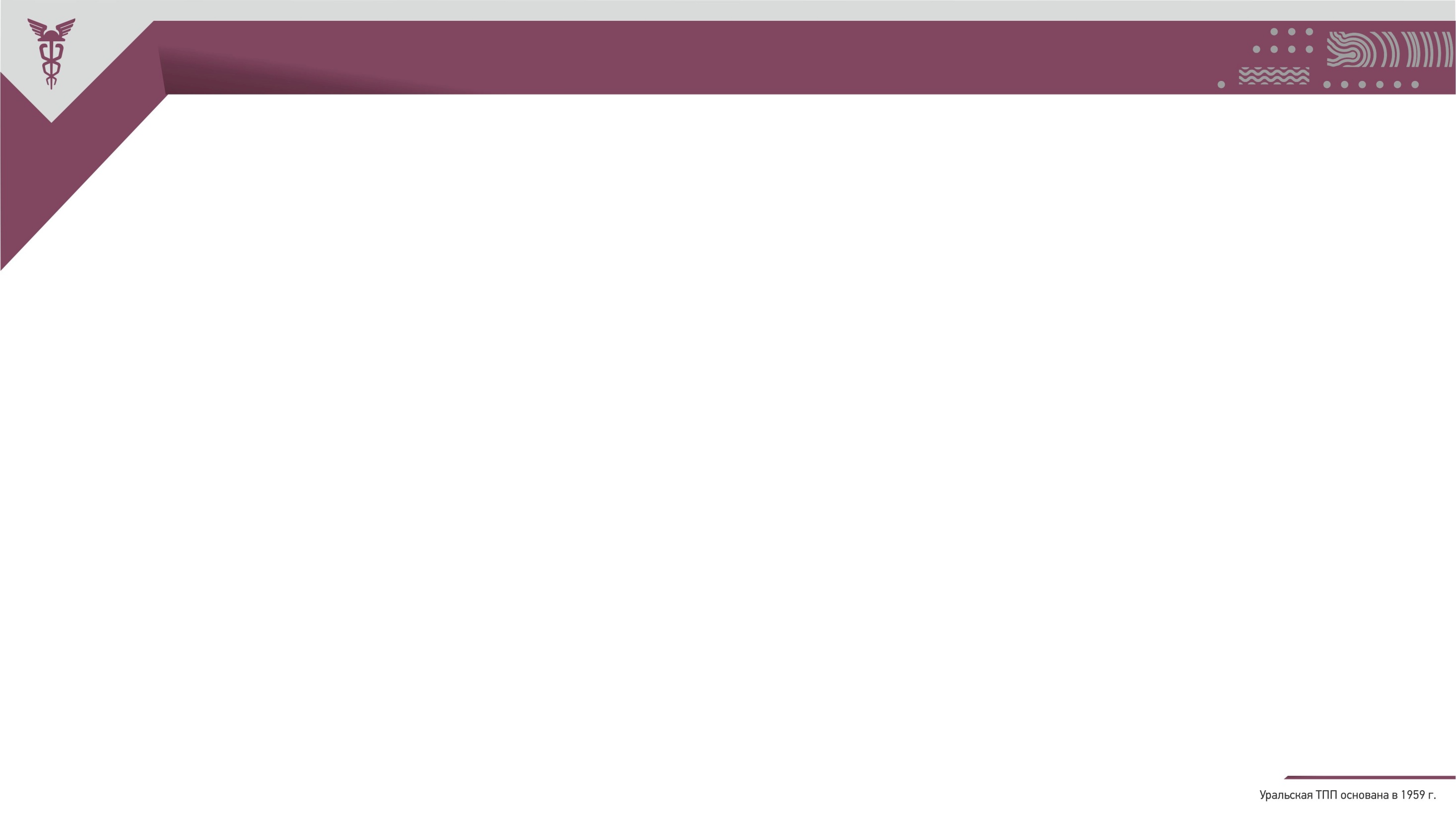 Виды обстоятельств форс-мажора (непреодолимой силы)
8
Обстоятельство должно быть
Чрезвычайным. Под чрезвычайностью понимается исключительность, выход за пределы «нормального», обыденного, необычайность для тех или иных жизненных условий, что не относится к жизненному риску;
 Непредотвратимым и непредвиденным. Обстоятельство признается непредотвратимым, если любой участник гражданского оборота, осуществляющий аналогичную с должником деятельность, не мог бы избежать наступления этого обстоятельства или его последствий и не мог их предвидеть;
Непреодолимым. В п. 3. ст. 401 ГК РФ указано, что возникшее обстоятельство должно повлечь невозможность исполнения обязательства;
Заявитель обязан доказать добросовестность исполнения договора;
Заявитель должен доказать , что предпринял все необходимые действия к исполнению договора;
 Заявитель своевременно уведомил о наступлении чрезвычайных обстоятельств в соответствии с условиями договора.
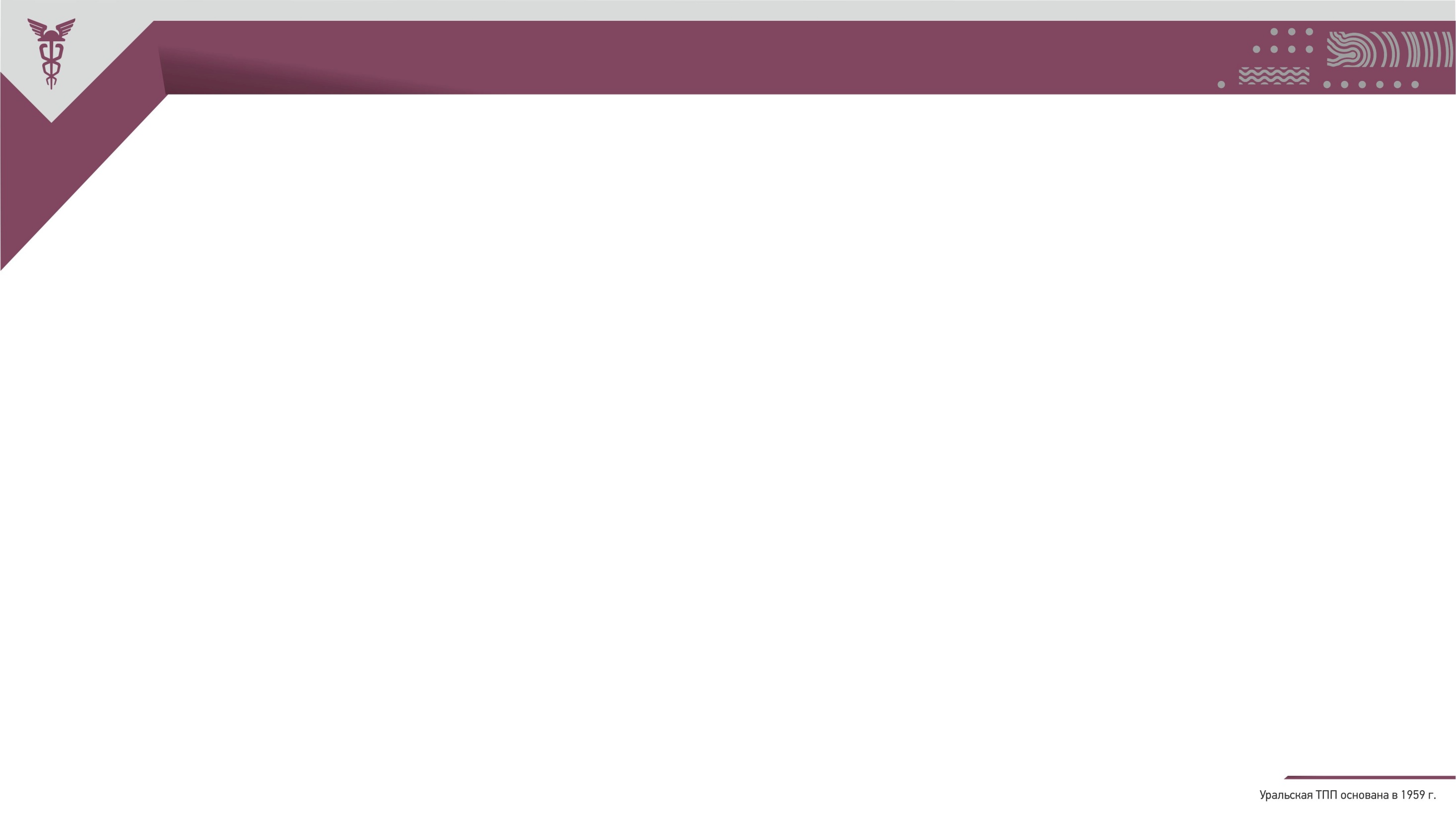 Виды обстоятельств форс-мажора (непреодолимой силы)
Что не является форс-мажором?
По смыслу п.3. статьи 401 ГК РФ к непреодолимой силе не могут быть отнесены
следующие обстоятельства:
Нарушение обязанностей со стороны контрагентов должника
   (если нет подтвержденного ФМ на стороне субпоставщика);
Отсутствие на рынке нужных для исполнения товаров
Отсутствие у должника необходимых денежных средств. 
                           А также:
экономический кризис;
падение курса рубля по отношению к иностранным валютам;
отзыв лицензии;
Противоправные действия третьих лиц, например: хищение, пожар, возникший в
    результате противоправных действий третьих лиц, ДТП;
Признание лица несостоятельным (банкротом); 
Погодные условия, которые являются обычными для климатической зоны исполнения
    обязательства в соответствующий период времени
Иные предпринимательские риски...
9
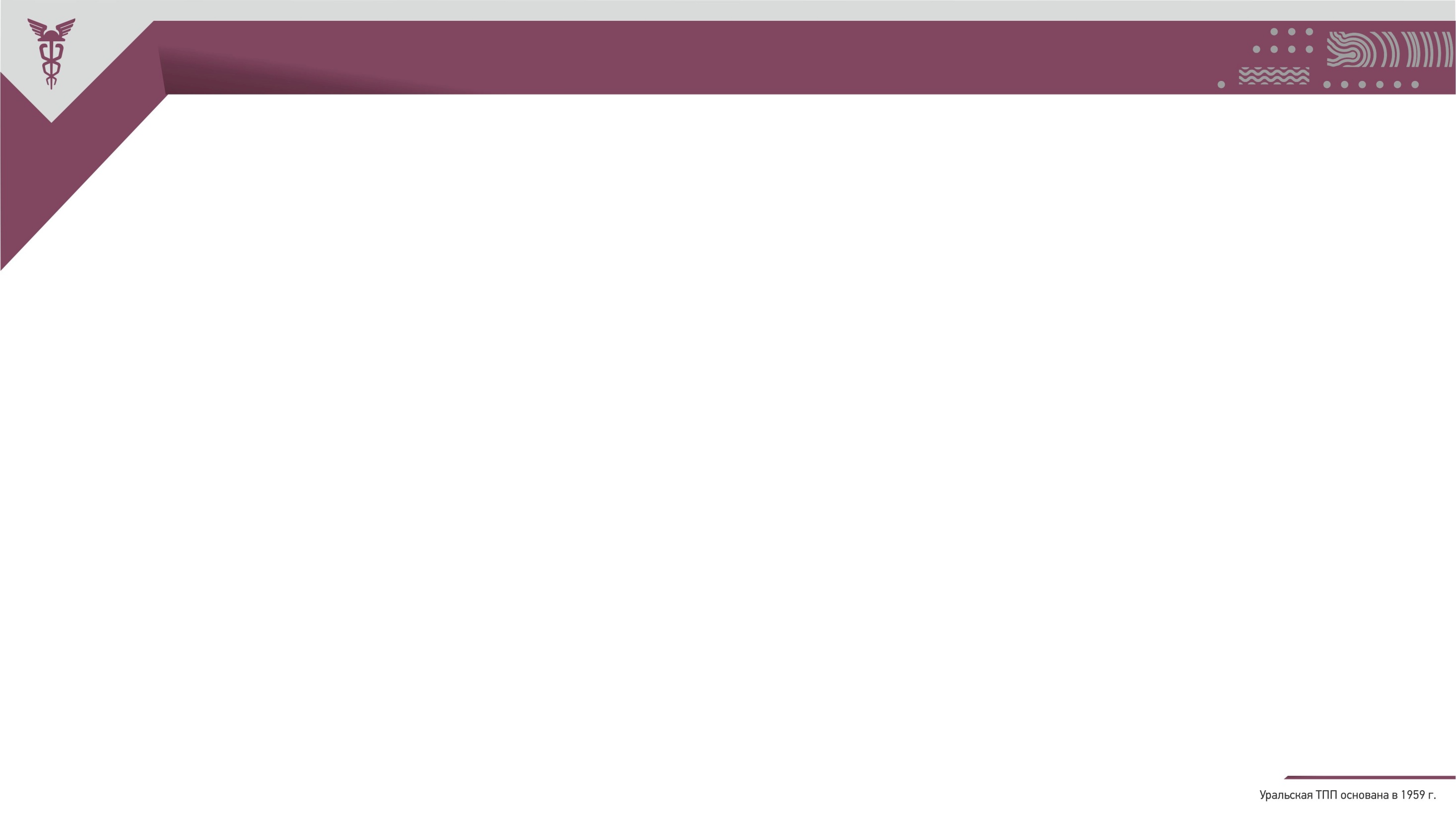 Примеры ОНС , попадающие под действие 401 статьи ГК РФ
Санкции ( эмбарго, запреты, распоряжения государственных органов);
Явления природного характера ( наводнения, землетрясения, оползни и т.п.);
Эпидемии (Ковид);
Военные действия ;
Запретительные акты органов власти.
10
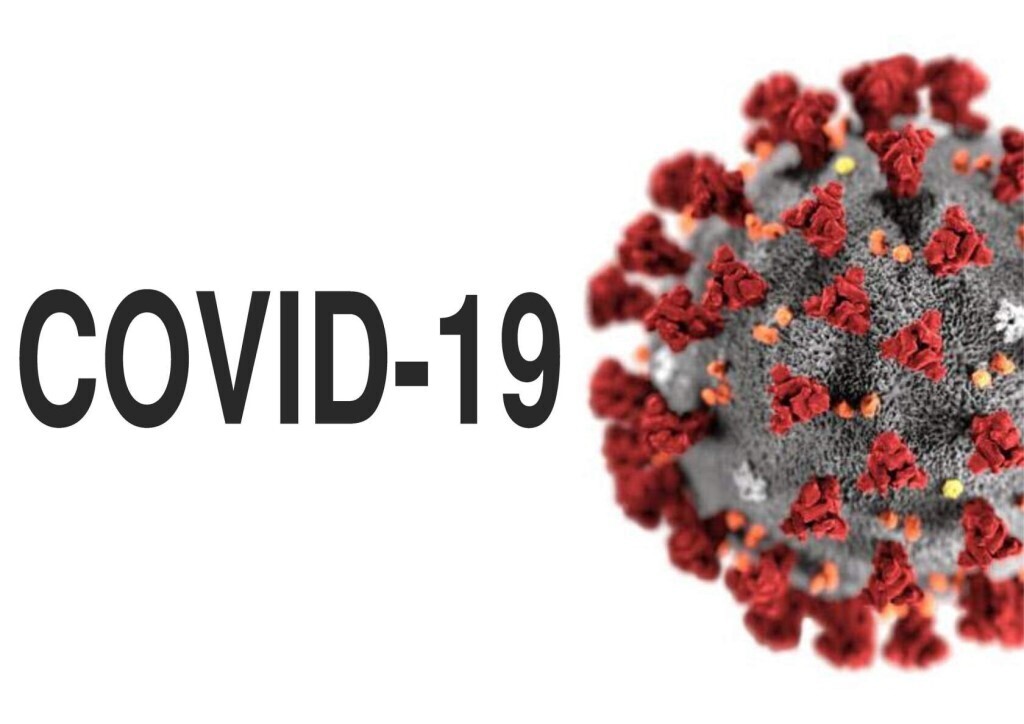 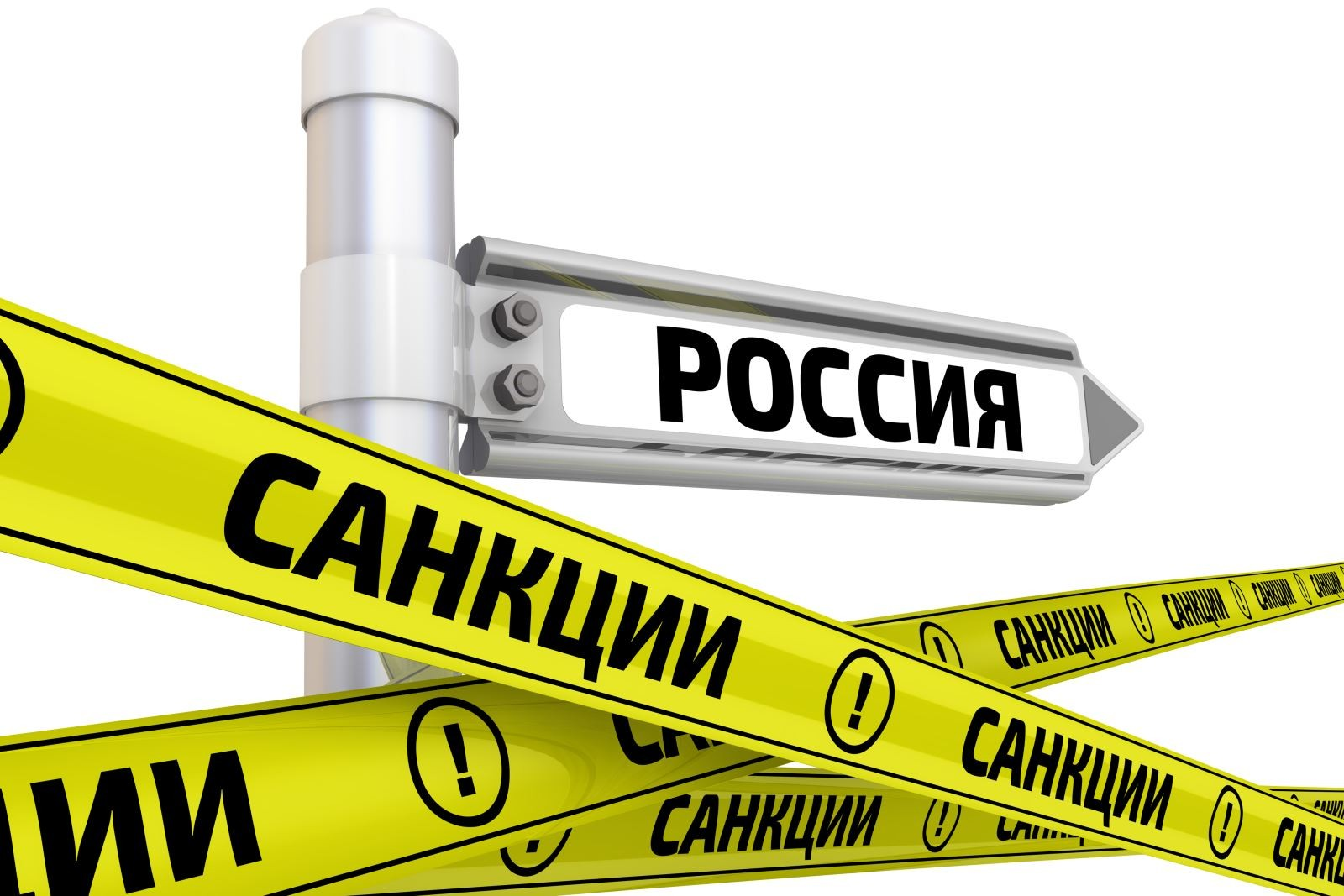 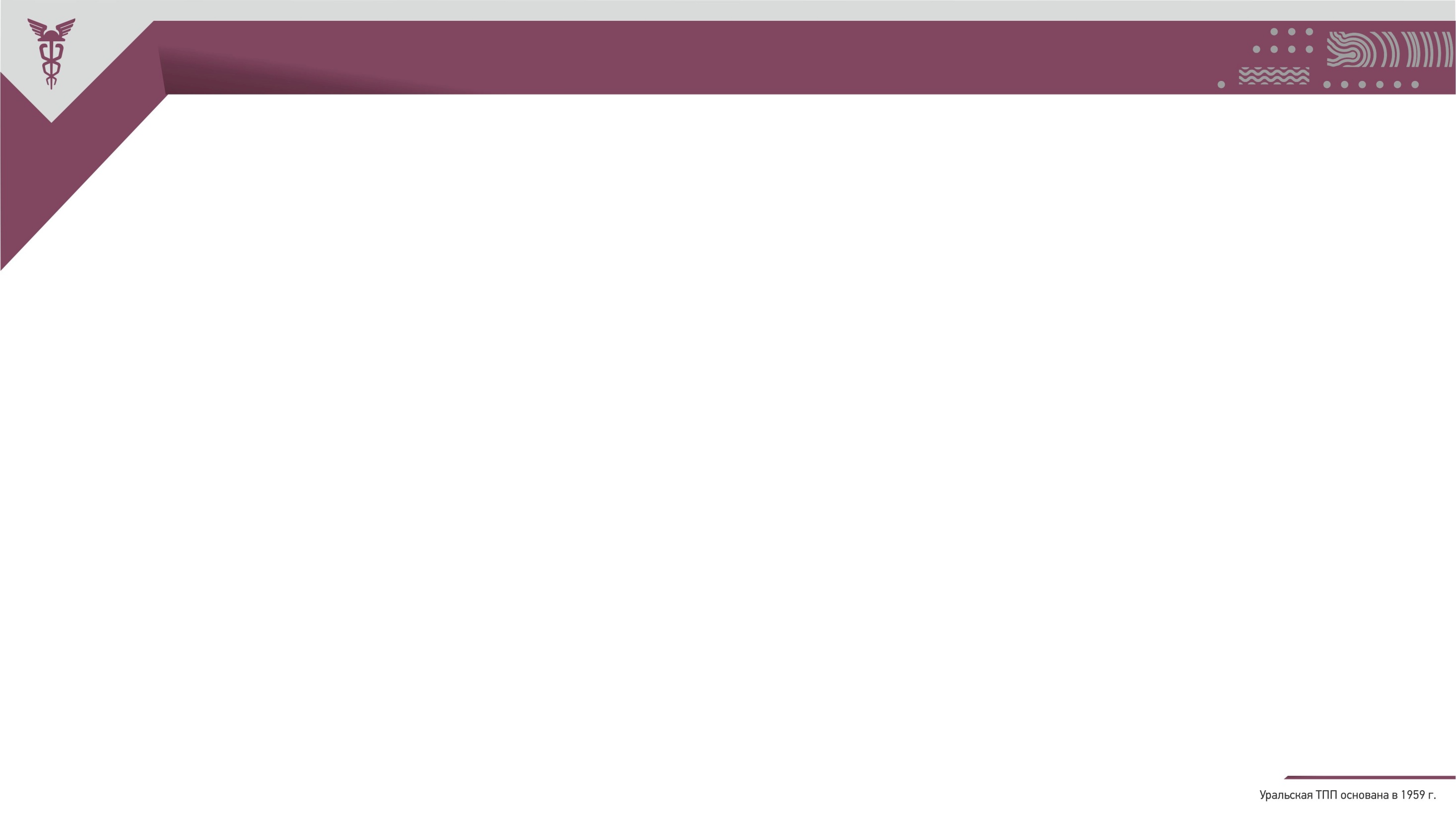 Форс-мажорная оговорка, ее виды
11
Форс-мажорная оговорка отсутствует. В данном случае – применяется ст. 401 ГК РФ, Венская конвенция о договорам международной купли-продажи 1980. 

«Закрытая» форс-мажорная оговорка. Четко перечислены обстоятельства форс-мажора. Как правило, присутствует оговора «…а именно…».

«Открытая» форс-мажорная оговорка. Перечень обстоятельств форс-мажора не ограничен, Как правило присутствует оговорка «…в том числе…»
Международная торговая палата (ICC) обновила оговорки о форс-мажоре и существенном изменении обстоятельств. 
   Существуют 2 формы оговорок:
Полная
Краткая
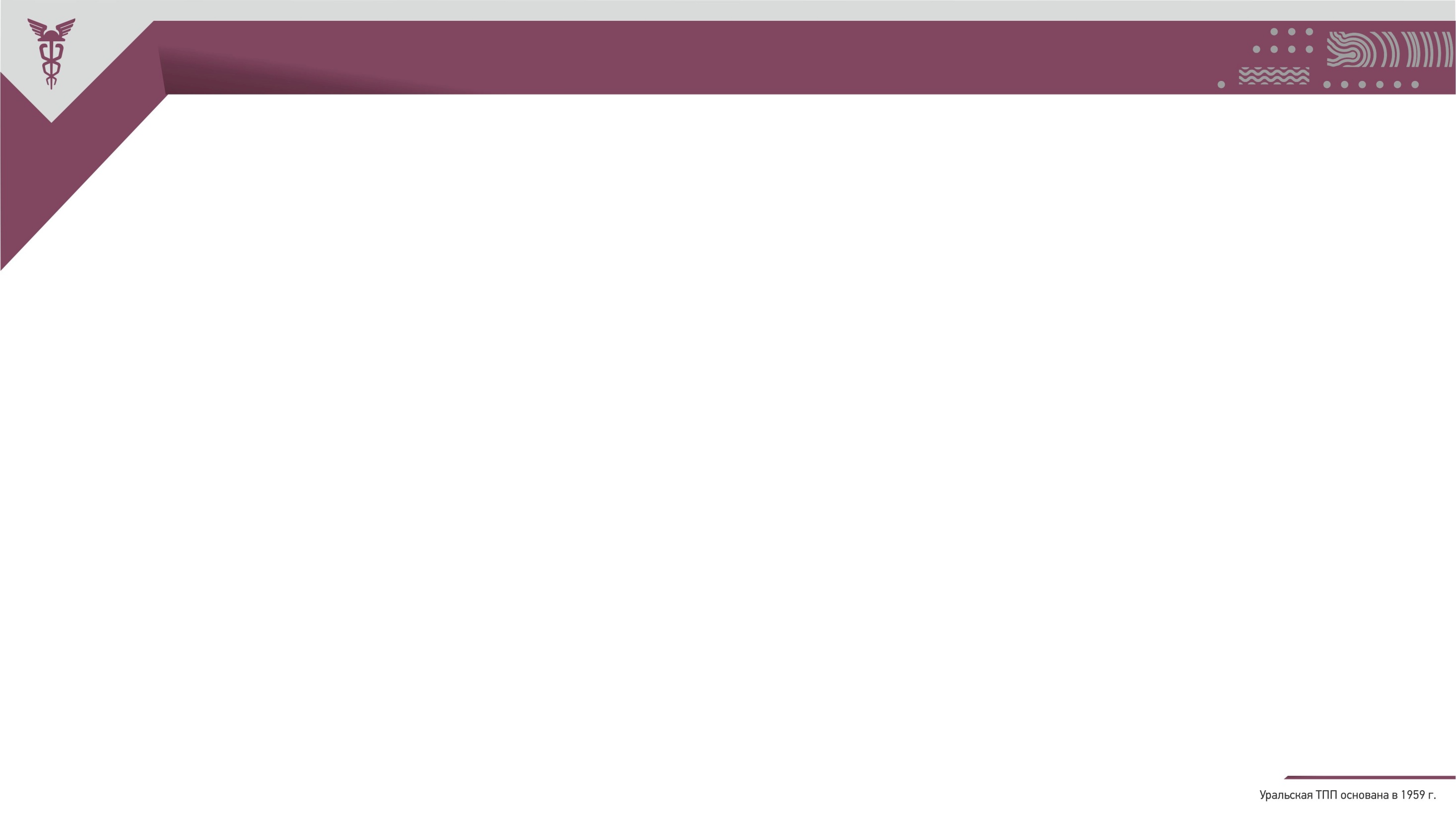 Оформление и подтверждение. Как признать ситуацию форс-мажором?
Если имеет место ситуация форс-мажора :
Предприятие освобождается от штрафных санкций по договору\контракту;
Предприятие освобождается от административной ответственности;
Предприятие избежит попадания в реестр недобросовестных поставщиков.
Доказываем:
Наличие и продолжительность обстоятельств непреодолимой силы;
Причинно-следственную связь между обстоятельствами непреодолимой силы и невозможностью исполнения обязательств;
Добросовестность лица - принятие  мер для предотвращения (минимизации) возможных рисков.
12
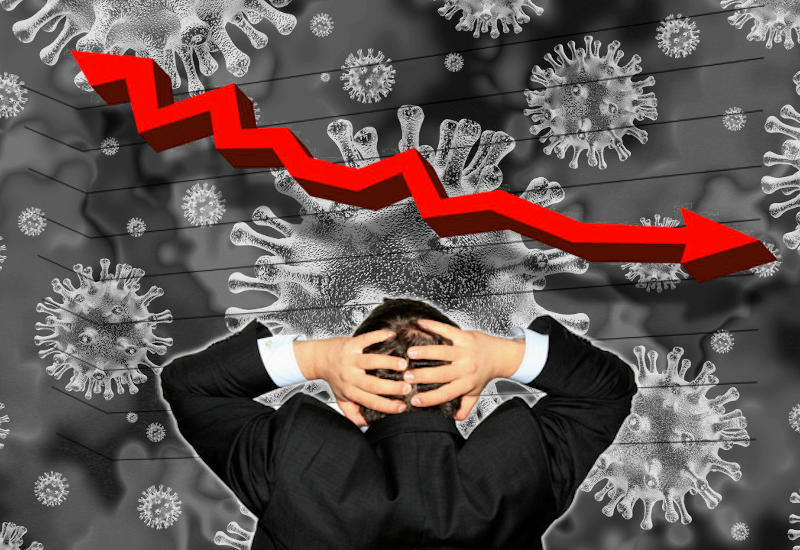 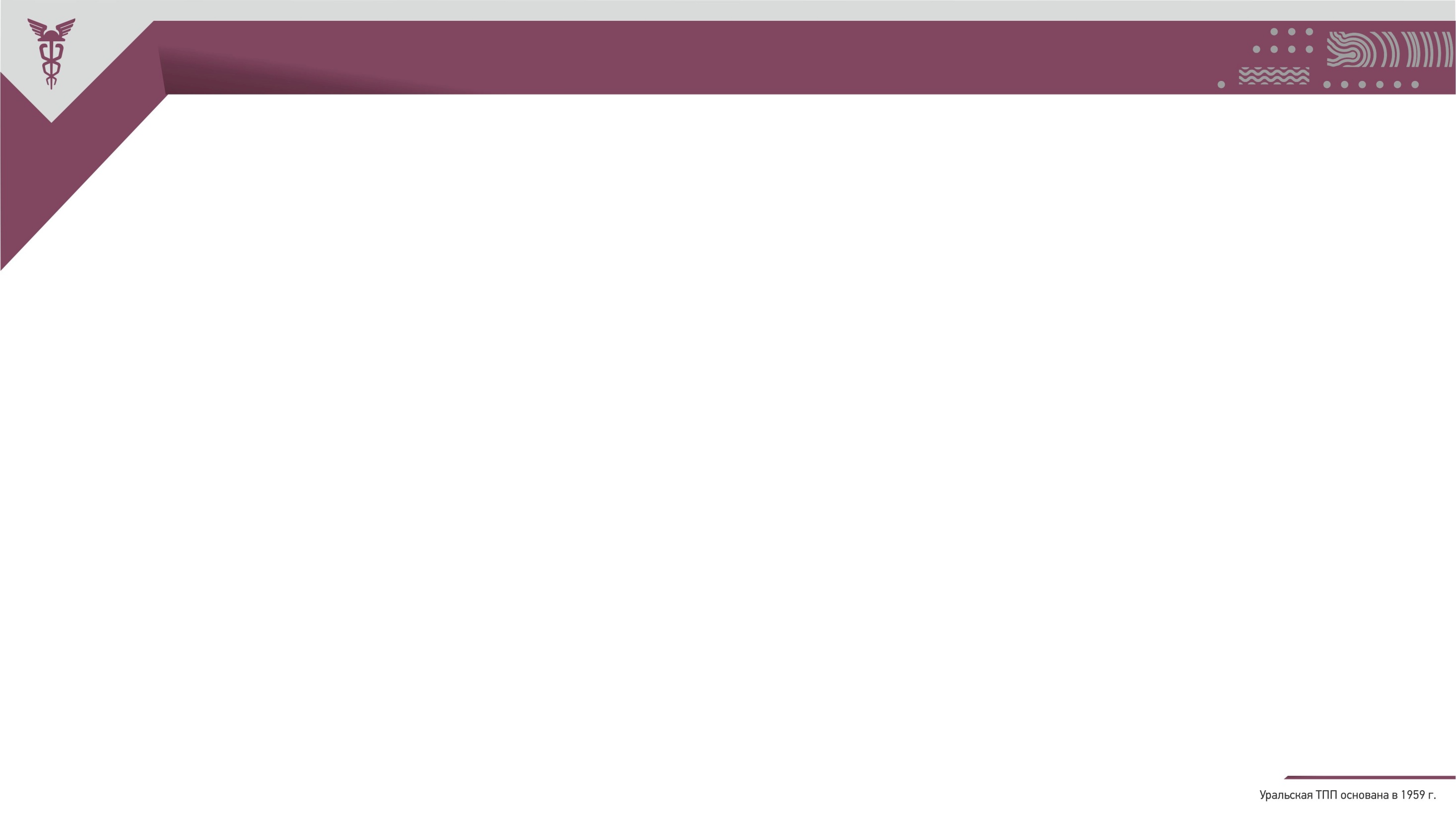 Первоочередные действия
13
Что нужно сделать при возникновении форс-мажора?
1.	Незамедлительно уведомить контрагента. В уведомлении необходимо указать, какие обязательства не возможно исполнить, в связи с чем наступила невозможность исполнения.
2.	Принять меры к сбору подтверждающих документов.
3.	ВСТУПИТЬ В ПЕРЕПИСКУ!
4.	Обратиться в ТПП за консультацией. Направить заявление с приложением документов для возможного оформления заключения о форс-мажоре.
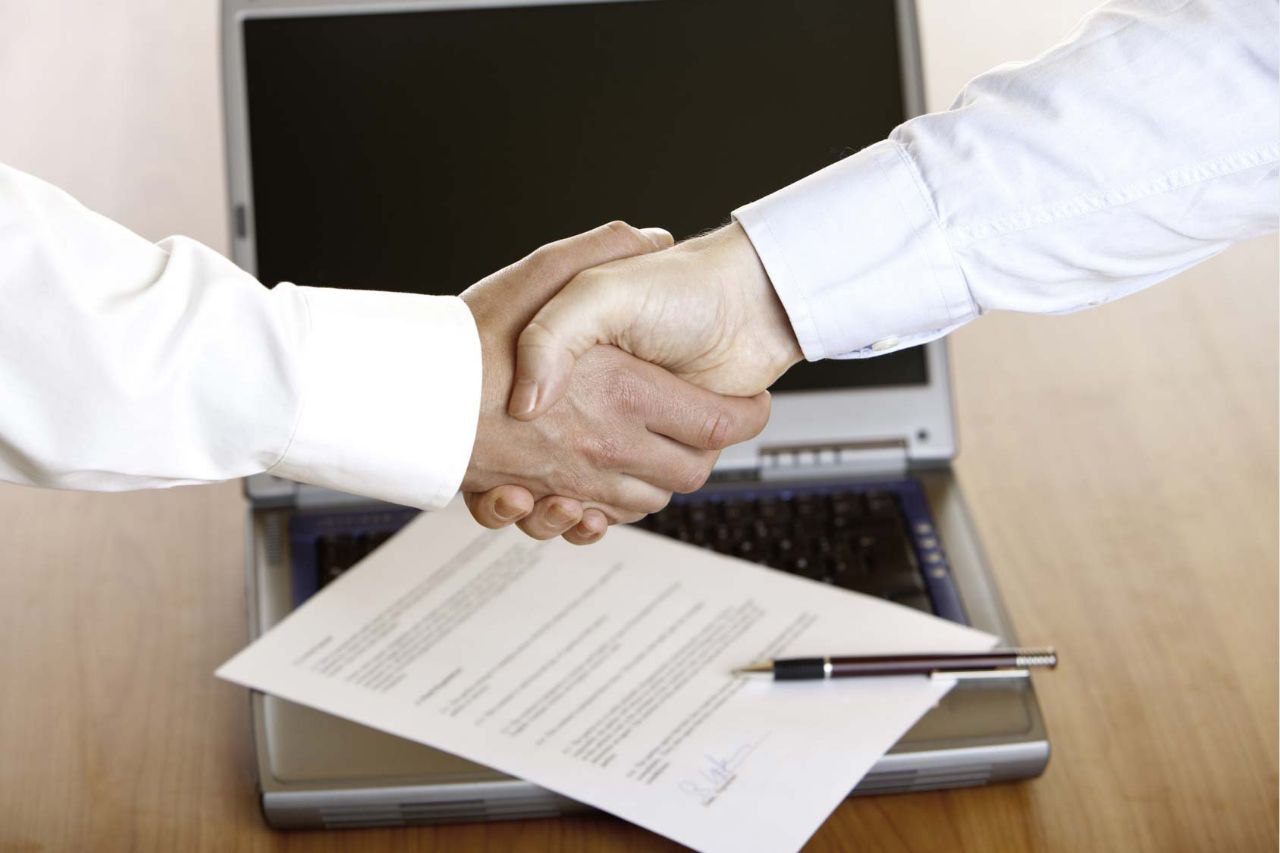 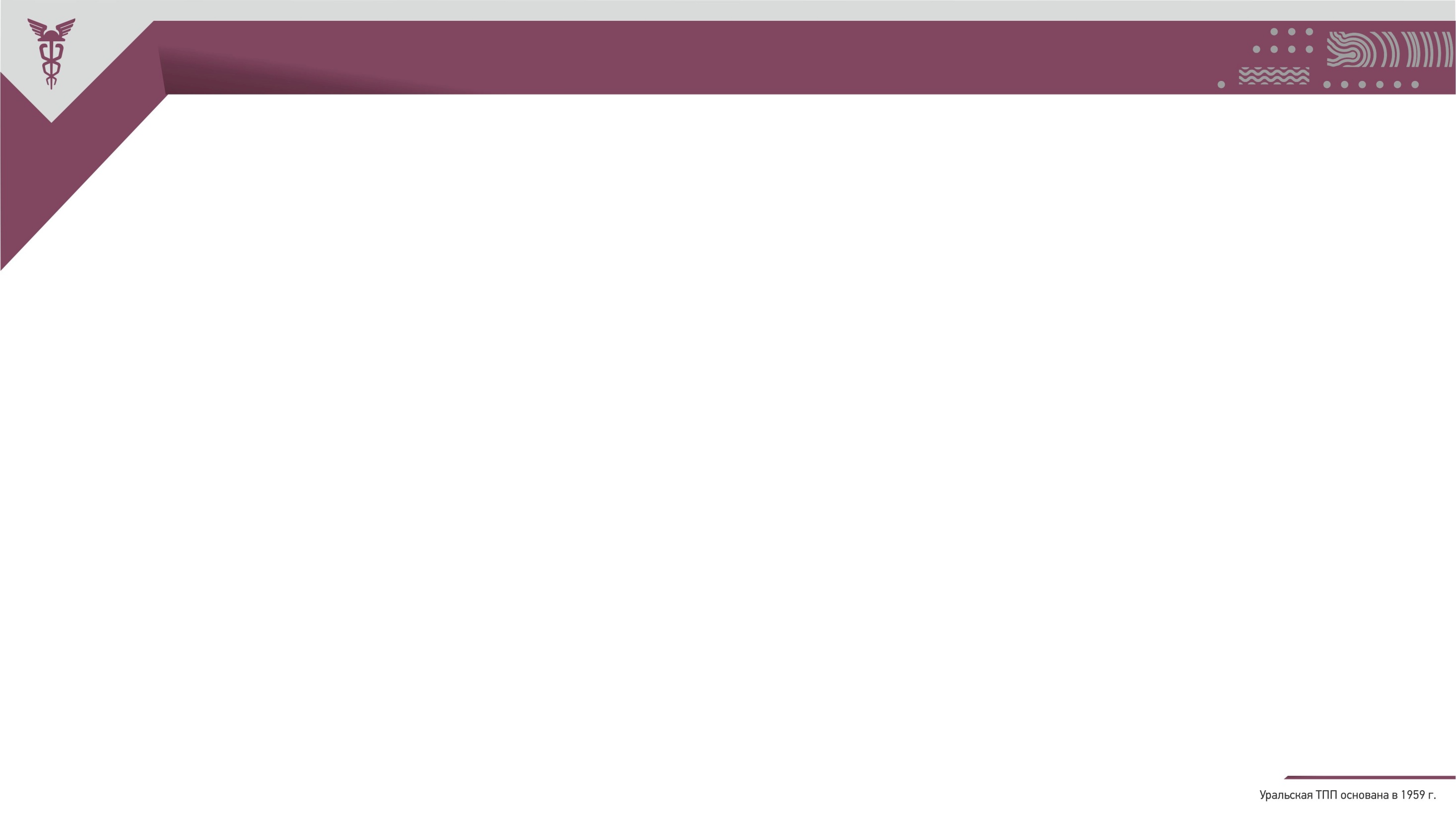 Документы, необходимые для составления Уральской ТПП заключения о непреодолимой силе (форс-мажоре).
Каждый случай индивидуален. Первоначально понадобятся: 
заявление на бланке организации с изложением обстоятельств форс-мажора.
контракт/контракты, по которому имел место форс-мажор.
документы, подтверждающие обстоятельство форс-мажора (справка о погодных условиях, нормативный или не нормативный акт).

                ЗАКЛЮЧЕНИЕ ТПП ИСКЛЮЧИТЕЛЬНО НА ОСНОВАНИИ,
                ПРОВЕРКЕ И АНАЛИЗЕ ПРЕДСТАВЛЕННЫХ ДОКУМЕНТОВ
14
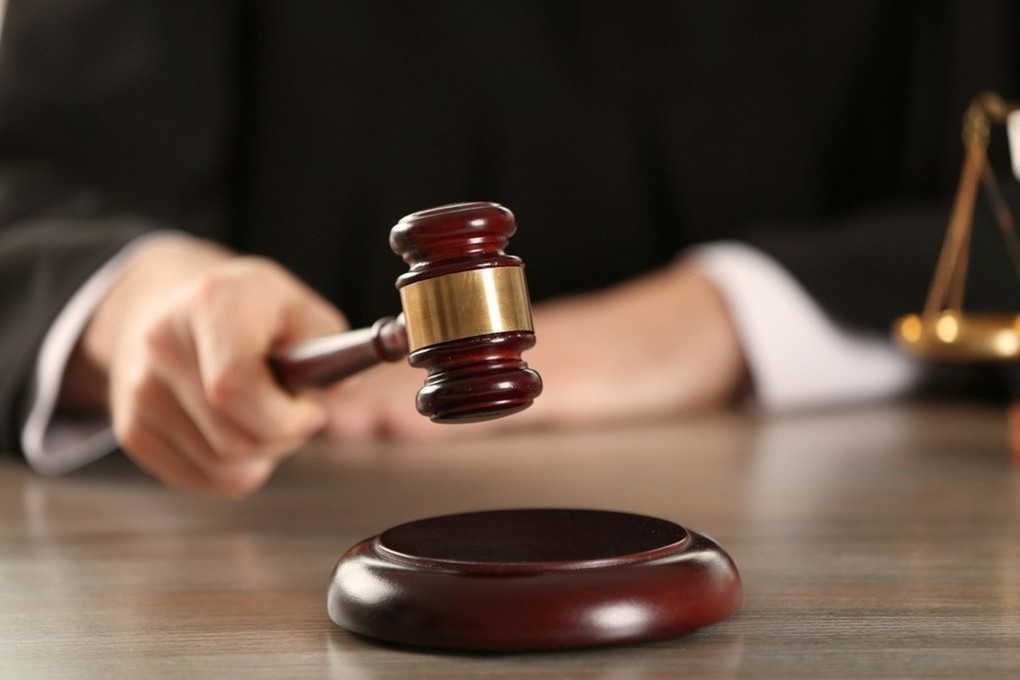 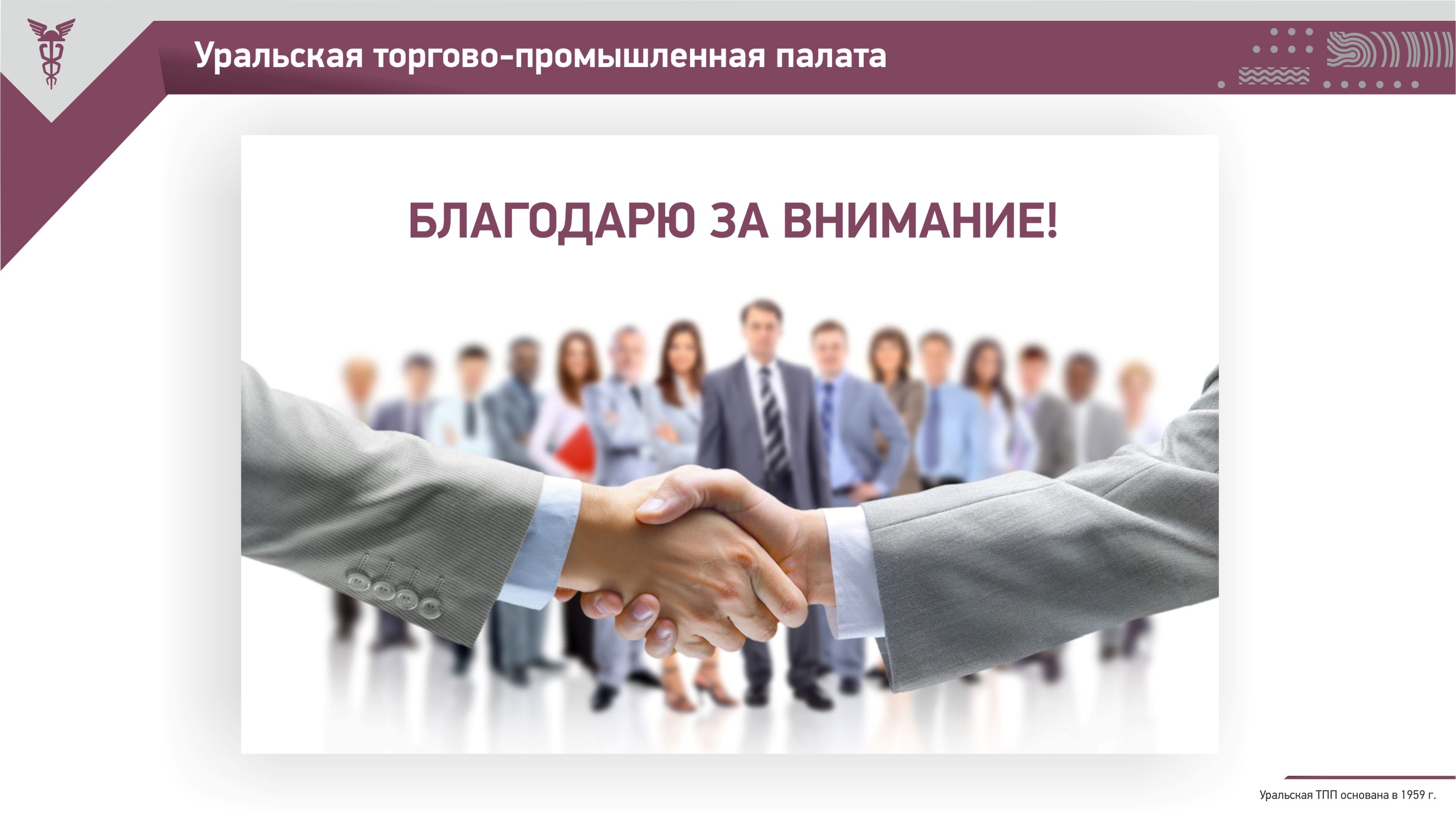